ЕГЭ – 2020особенности и результаты
Количество участников ЕГЭ по химии
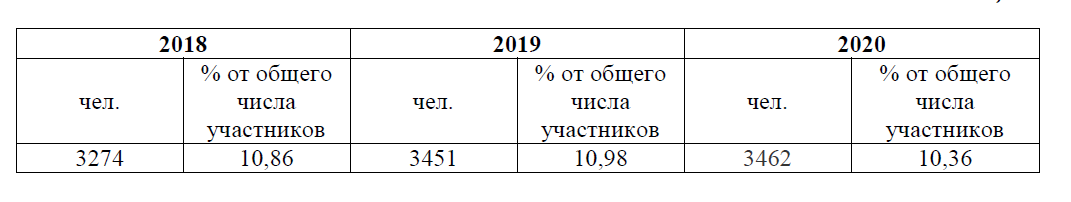 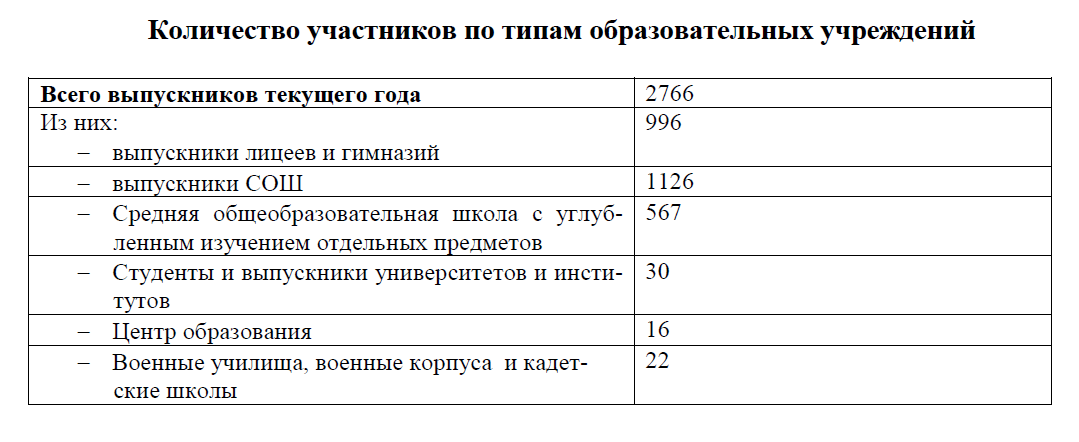 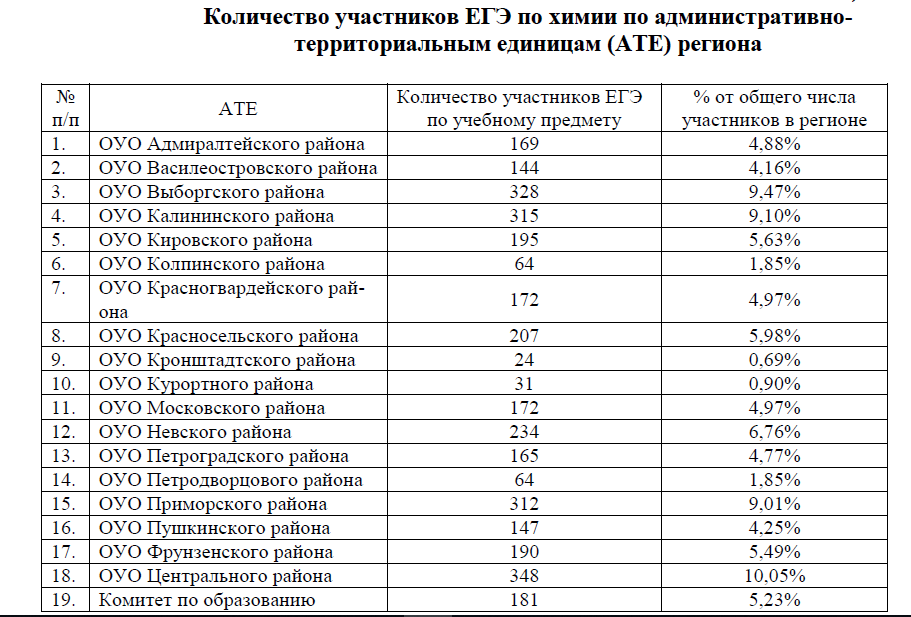 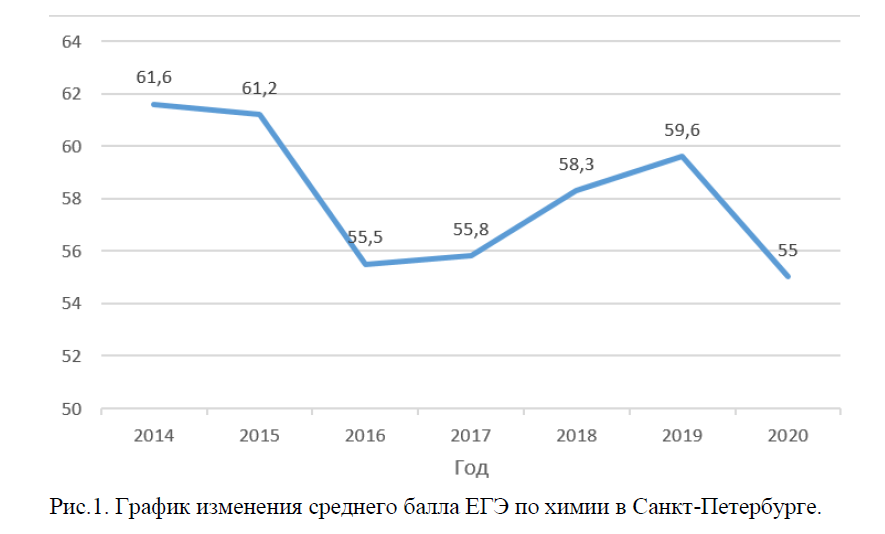 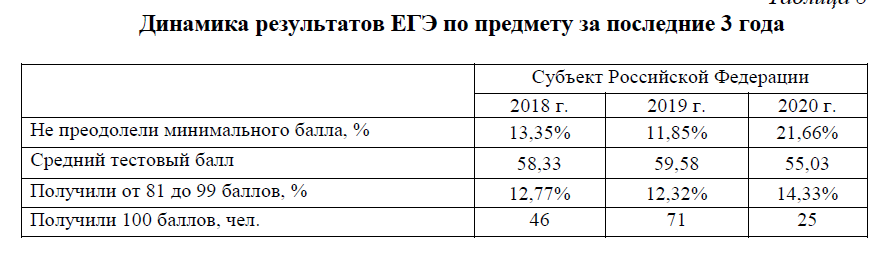 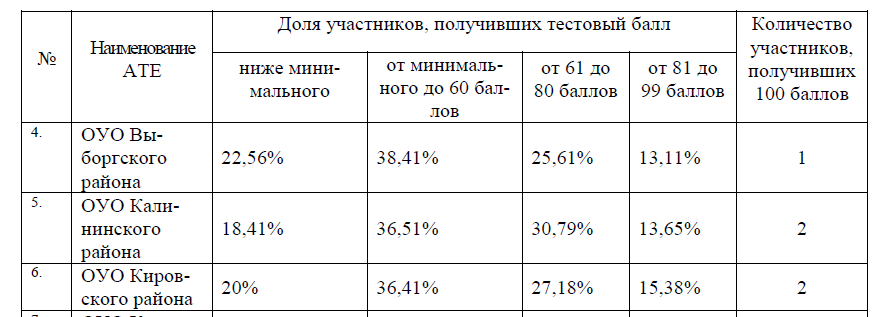 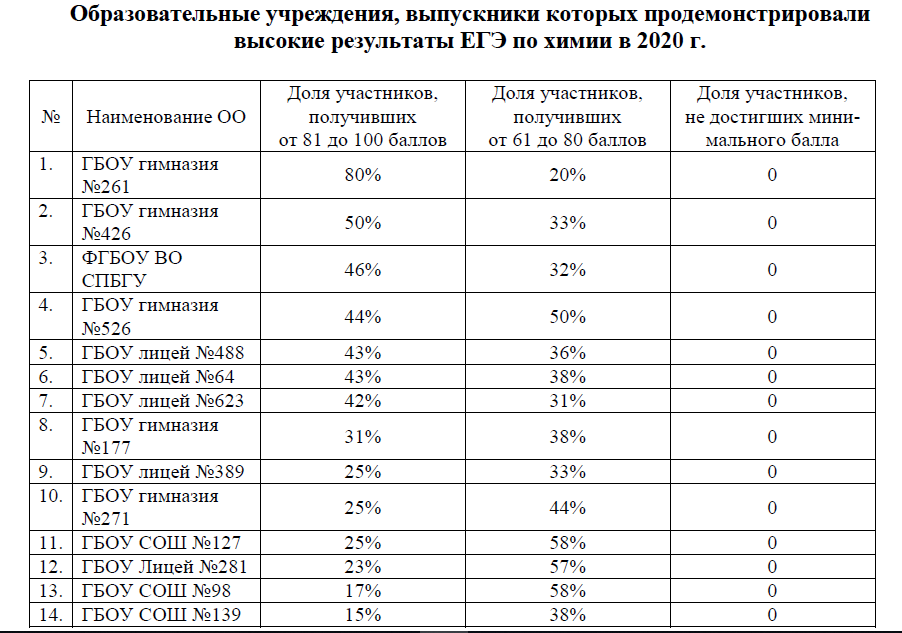 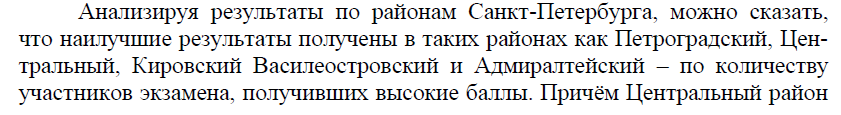 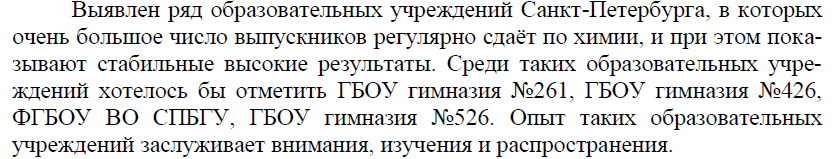 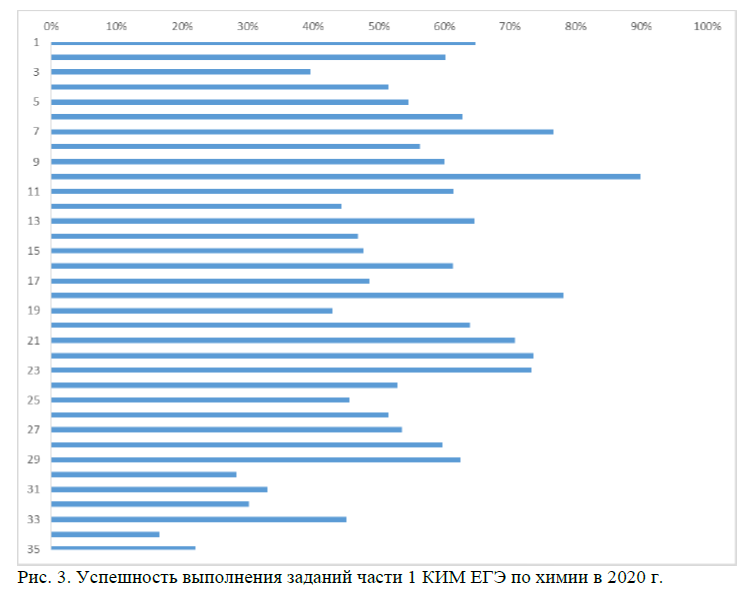 Менее 40% участников справились с заданиями 3, 30,31, 32, 34 и 35
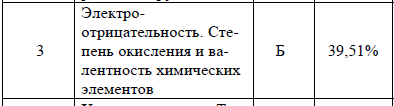 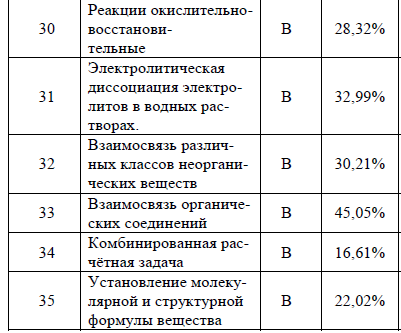 Задание 3. Требовалось выбрать элементы из данного ряда, которые имеют одинаковое значение степени окисления в составе образованных ими кислородсодержащих анионов
Задание 24. Требовалось установить соответствие между уравнением обратимой реакции диссоциации слабого электролита и направлением смещения химического равновесия при воздействии какого-либо фактора.
Задание 31. В решении подразумевалось взаимодействии кислой соли с щёлочью
Задание 34. Задача была усложнена «атомистикой» – соотношением атомов
Задание 35. В качестве вещества, формулу которого надо было установить, была предложена кислая соль первичного амина, полученная в результате восстановления соответствующего нитросоединения	 цинком в кислой среде
Сравнение шкал перевода баллов
2019                                                                           2020
РЕАЛЬНЫЕ ЗАДАНИЯ ВТОРОЙ ЧАСТИ 2020 г
https://docs.google.com/spreadsheets/d/1vlkPKMFAaR-NfaW-6mP97oXRI3BJK_pTvEe0AmaOOrA/edit?usp=sharing
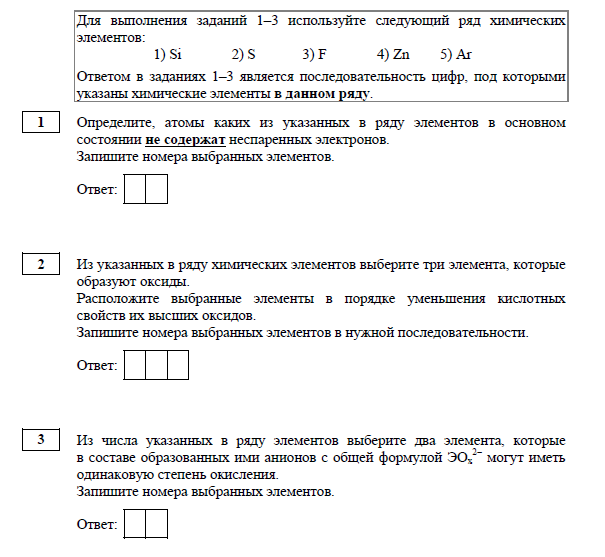 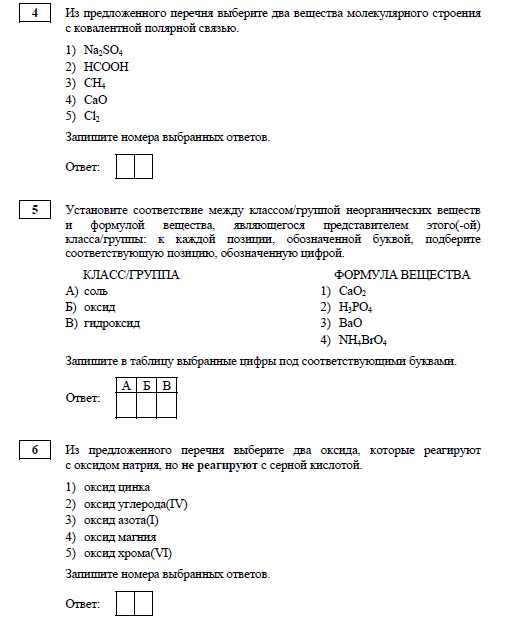 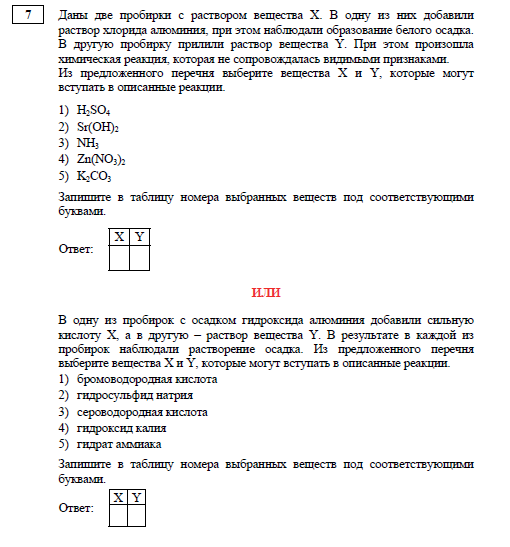 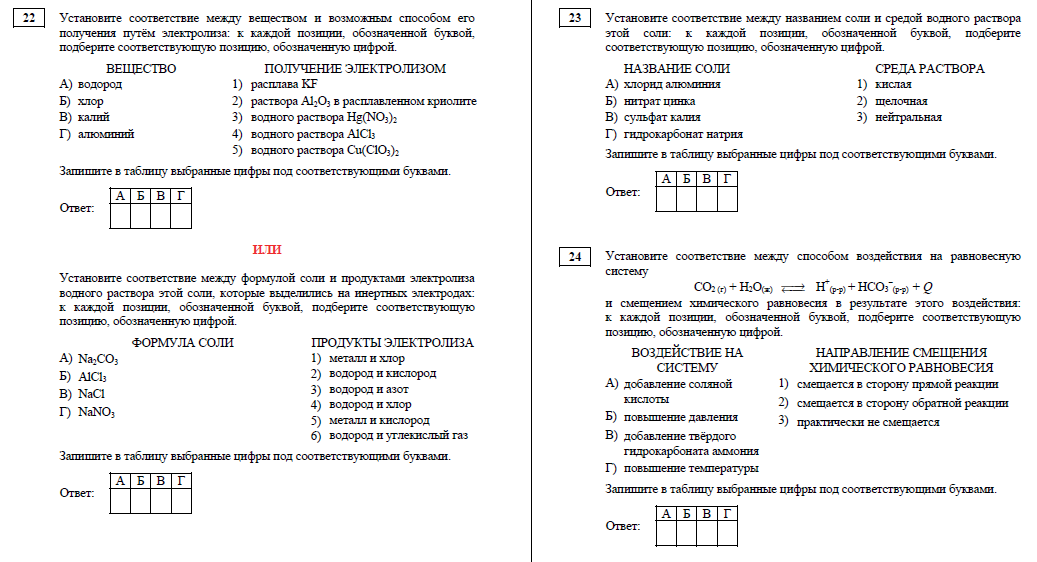 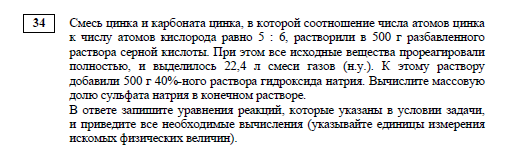 Приглашаю вас принять участие в работе вебинара «Системно-деятельностный подход к изучению химии». Организатор - ГМЦ г. Москвы, участие бесплатное.
 Вебинар состоится  29 сентября (начало в 16.00) и 
1 октября (начало в 17.00)  (содержание вебинаров в разные дни отличаться не будет).  
Зарегистрироваться можно по ссылке:
https://docs.google.com/forms/d/e/1FAIpQLSeua-zZHWjg0hmAqIM_vVWccQWOqtVmdkMlpznPBAw-qQBIgA/viewform 
В день вебинара всем зарегистрировавшимся будут отправлены письма с ссылками в ZOOM.
Доступ будет открыт за 15 минут до начала вебинара.
Также Вы можете:
А) поработать с демоверсиями пакетов тестов и посмотреть видеозаписи вебинаров для учителей здесь https://himtest24.ru/course/index.php?categoryid=5
Б) прочитать описание учебных пособий по химии для школьников и абитуриентов и посмотреть их фрагменты (а также написать отзыв, если Вы ими уже пользовались))) здесь https://himbook.ru/ и здесь http://www.minispravochnik.narod.ru/Oblozhki-deryabina.htm
В) записаться на курсы и вебинары для учителей химии по методике преподавания здесь: http://www.minispravochnik.narod.ru/
 
Дерябина Наталья Евгеньевна
+7-903-246-21-43
https://vk.com/minispravochnik
http://minispravochnik.narod.ru/